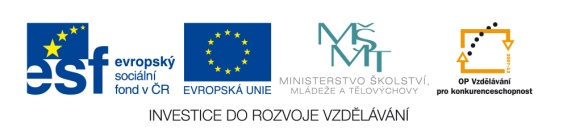 VÝUKOVÝ MATERIÁL ZPRACOVÁN V RÁMCI PROJEKTU EU PENÍZE ŠKOLÁM

Registrační číslo projektu: CZ.1.07/1.4.00/21.2852

Šablona:         III/2         č. materiálu: VY_32_INOVACE_410

Jméno autora:        Mgr. Kateřina Sepešiová
                                    Třída/ročník:           IX.
                                    Datum vytvoření:  2013
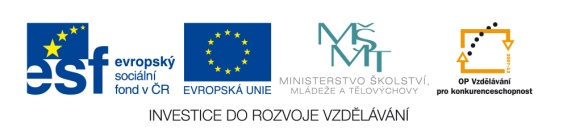 Vzdělávací oblast:                      Člověk a společnost
Tematická oblast:                      Výkonná moc
 Předmět:                                    Výchova k občanství
Výstižný popis způsobu použití: Materiál vhodný pro výkladovou hodinu.
 Klíčová slova:                             výkonná moc, exekutiva, vláda, premiér,                               
                                                       ministerstva, prezident a jeho pravomoci,prezidenti na                     
                                                       českém území                                                 
Druh učebního materiálu:          Powerpointová  presentace
VÝKONNÁ MOC
Výkonná moc = EXEKUTIVA
umožňuje uplatňování zákonů v každodenním životě 

vytváří prováděcí předpisy = nařízení a vyhlášky

v České republice disponuje výkonnou mocí vláda a prezident
Vláda
zabezpečuje chod celého státu a řídí všechny oblasti života společnosti

 tvoří ji: 
premiér
místopředsedové vlády
jednotlivá ministerstva

počet členů vlády není pevně stanoven
Premiér
stává si jím obvykle představitel politické strany, která získá při volbách do Poslanecké sněmovny nejvíce hlasů
jmenuje ho prezident a na jeho návrh jmenuje i ostatní členy vlády

Kdo je současným premiérem České republiky?
RNDr. Petr Nečas
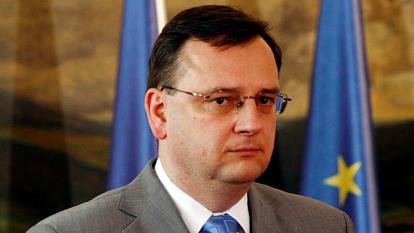 Ministerstva
ÚKOL: jmenuj ministerstva podle obrázků a další, na které si vzpomeneš
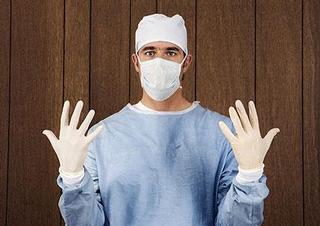 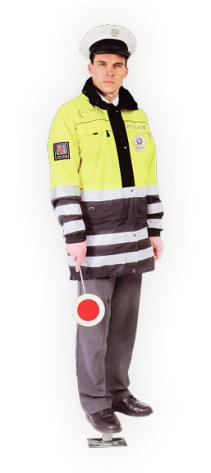 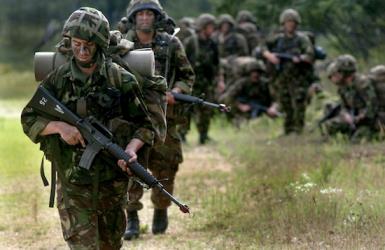 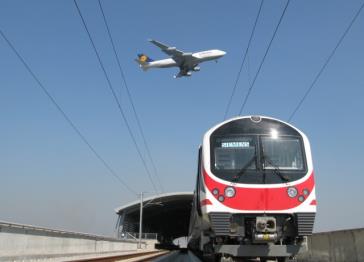 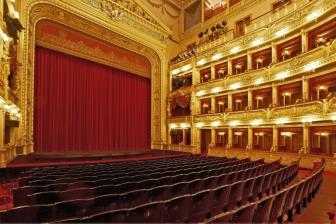 Ministerstva
správné řešení: ministerstvo obrany, kultury,vnitra, zdravotnictví, dopravy

školství, mládeže a tělovýchovy
spravedlnosti
životního prostředí
práce a sociálních věcí
zahraničních věcí
průmyslu a obchodu
pro místní rozvoj
informatiky
financí
zemědělství
Prezident
nejvyšší představitel státu, reprezentuje zemi
volen přímo na dobu 5 let (pouze 2x za sebou)
z výkonu své funkce není nikomu odpovědný
může být stíhán pouze za velezradu
jmenuje a odvolává předsedu a další členy vlády
je vrchním velitelem ozbrojených sil
má právo udělit amnestii
může rozpustit poslaneckou sněmovnu

ÚKOL: pokus se vyjmenovat dosavadní prezidenty na českém území
Prezident
správné řešení
Tomáš Garrigue Masaryk 1918 – 1935
Edvard Beneš 1935 – 1938
Emil Hácha 1938 – 1945
Edvard Beneš 1945 – 1948
Klement Gottwald 1948 – 1953
Antonín Zápotocký 1953 – 1957
Antonín Novotný 1957 – 1968
Ludvík Svoboda 1968 – 1975
Gustáv Husák 1975 – 1989
Václav Havel 1989 – 2003
Václav Klaus 2003 – 2013
Miloš Zeman 2013 - ??
Zdroje
Petr Nečas – Novinky.cz. [online]. [cit. 2013-02-10]. Dostupné z: http://im.novinky.cz/243/252433-top_foto1-dr1xq.jpg
Glasgow – ekologické bydlení. [online]. [cit. 2013-02-10]. Dostupné z: http://www.ekobydleni.eu/obrazky/britska-armada-vojaci.jpg
ZDN. [online]. [cit. 2013-02-10]. Dostupné z: http://img.mf.cz/104/831/topscms.com.jpg
Národní divadlo. [online]. [cit. 2013-02-10]. Dostupné z: http://www.narodni-divadlo.cz/uploads/assets/Narodni-divadlo-1.jpg
Doprava v Bangkoku. [online]. [cit. 2013-02-10]. Dostupné z: http://www.hotel-thajsko.cz/images/2010/doprava_03.jpg
Policejní makety. [online]. [cit. 2013-02-10]. Dostupné z: http://www.policejni-makety.cz/uploads/pics/policista_01.jpg
JANOŠKOVÁ, Dagmar, Monika ONDRÁČKOVÁ a Dagmar ČÁBALOVÁ. Občanská výchova 8: Rodinná výchova 8 : příručka učitele pro základní školy a víceletá gymnázia. 1. vyd. Plzeň: Fraus, 2005, 303 s. ISBN 80-723-8394-9.